Rappel du processus:
UNIVERSITÉ
FACULTÉ
COMITÉ DE NOMINATION-PROMOTION UNIVERSITAIRE
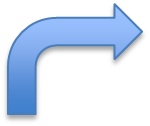 DMFMU
VOUS
COMITÉ DE NOMINATION-PROMOTION FACULTAIRE
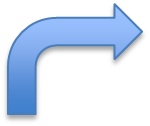 Février
Septembre
COMITÉ DE NOMINATION-PROMOTION DMFMU
Janvier Août
PRÉPARATION DU DOSSIER
Octobre:  renouvellements  et nominations
Avril: promotions et nominations
Rappel des différents titres et leurs exigences
ENGAGEMENT




CHARGÉS D’ENSEIGNEMENT CLINIQUE 




CV  abrégé
Copie des diplômes
Lettre du chef de département

Renouvellement aux 5 ans
NOMINATION

PROFESSEURS ADJOINTS DE CLINIQUE

Implication significative 

Enseignement
Contribution
Érudition
Rayonnement

CV détaillé
Lettre du chef de département 
Renouvellement aux
 5 ans
PROMOTION

PROFESSEURS AGRÉGÉS

Implication  majeure et soutenue 

dans toutes les  facettes de la carrière professorale

PAC depuis au moins 5 ans
CV détaillé
Lettres de recommandation
PROMOTION

PROFESSEURS TITULAIRES

Implication majeure
sur le campus

au moins 
à mi-temps

« PTG »
« DTG »

Syndiqué